DESE's Educational Vision and Advancing Student LearningBESE UpdateDecember 17, 2024
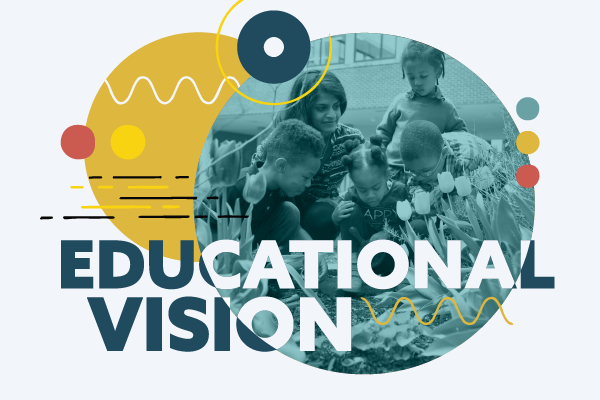 DESE as Partner Planning Process
Year 1 (Planning for SY 2023-24): 
Finalized the new Educational Vision and strategic objective framework
Reviewed projects for general alignment to this new framework
Ultimately included 234 aligned supports in the published catalog

Year 2 (Planning for SY 2024-25): 
Developed specific alignment indicators for each strategic objective
Reviewed projects and gave substantive feedback about alignment to the precise indicators
Began to consolidate and ultimately included 209 supports in the published catalog
Catalog of Aligned Supports
Catalog of Aligned Supports, School Year 2023-2024
Catalog of Aligned Supports, School Year 2024-25
[Speaker Notes: These projects are different grain sizes – for example literacy launch may be consolidated early literacy grant. It's not that we are doing less it's that we are becoming aligned and coherent so for.....]
DESE as Partner Planning Process
Alignment
Coherence
DESE as Partner Planning Process
Year 3 (Planning for SY 2025-26):
Focus on moving from alignment to coherence 
Stocktake meetings
Training for office leaders focusing on measuring impact
Prioritization 
Project plans will be submitted in early winter
Project plans will be reviewed for alignment to strategic objective and inclusion of REDT, as well as a focus on project outputs/outcomes and impact on student learning
Catalog will be published in May
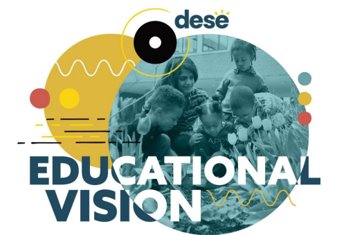 Theory of Action
If DESE promotes an Educational Vision and commits to providing coherent and aligned supports in service of that vision...

Then districts and schools will strategically select and leverage DESE resources and supports...

And students will have equitable experiences and will thrive.